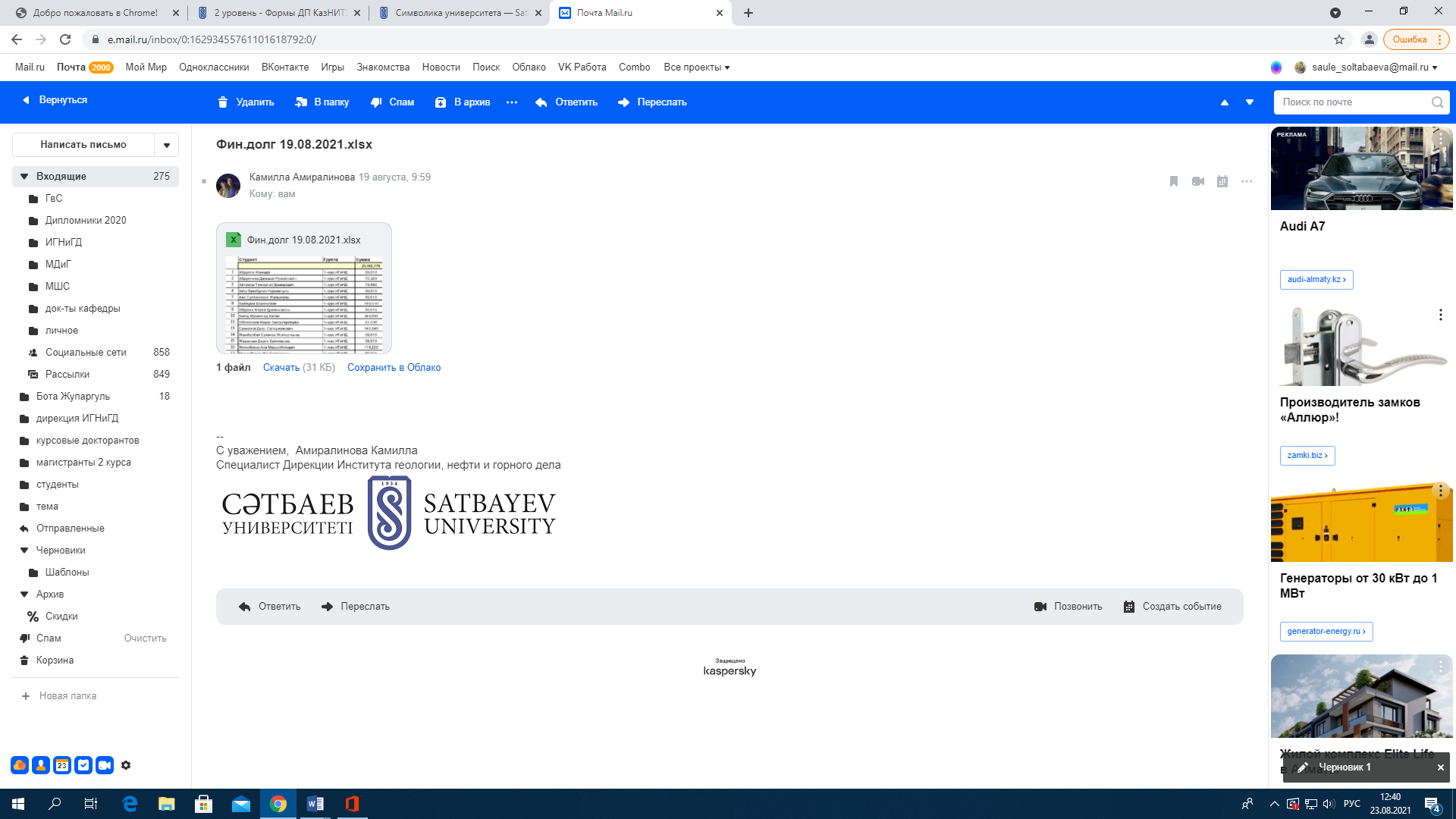 Институт Энергетики и Машиностроения
Кафедра Стандартизации, Сертификации и Метрологии
Дисциплина «Метрологическое обеспечение измерении»
Лекция 2. Важнейшие производные единицы СИ для различных областей науки и техники
Ассоц. проф., к.т.н., PhD Ережеп Д.Е.
d.yerezhep@satbayev.university
Важнейшие производные единицы СИ 
для различных областей науки и техники
Международная система единиц обозначается символом СИ, и ее основными единицами являются: метр, килограмм, секунда, ампер, градус Кельвина, кандела и моль.

В соответствии с решениями X и XI Генеральных конференций по мерам и весам Международная система единиц (СИ) должна применяться как предпочтительная во всех областях науки, техники и народного хозяйства.
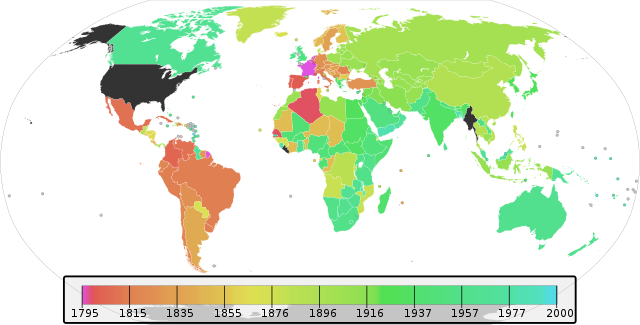 2
Основные единицы СИ
3
Важнейшие производные единицы СИ 
для различных областей науки и техники
4
5
6
7
8
9
10
СПАСИБО ЗА ВНИМАНИЕ!
Ассоц. проф., к.т.н., PhD Ережеп Д.Е.
d.yerezhep@satbayev.university